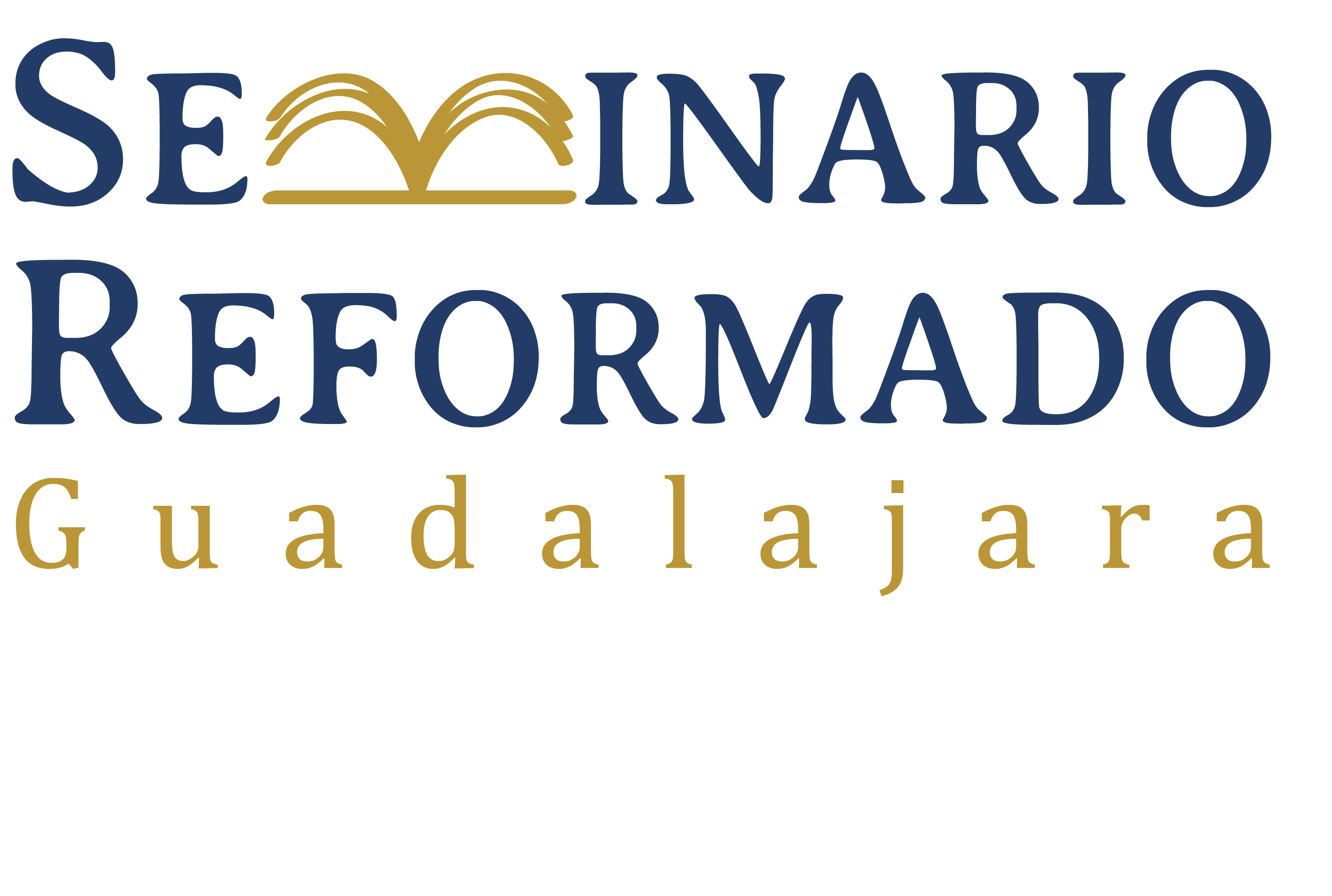 Los libros históricos del AT
Introducción a Reyes (Parte I)
Reyes -  Su lugar en el canon
En el Tanakh, es el cuarto de los profetas anteriores que incluyen Josué, Jueces, Samuel y Reyes.
Aunque para nosotros, el género es historia no profecía, Reyes contienen mucho relacionado con la profecía:
Registra la actividad de muchos profetas.
Isaías (36-39) y Jeremías (52) citaron Reyes o una fuente de Reyes.
Crónicas relata que algunos profetas escribieron eventos históricos en sus libros - I Cron 29:29; II Cron 9:29; 12:15; 20:34; 26:27; 32:32.
Reyes -  Su lugar en el canon
En el texto masorético, Reyes era un solo libro, pero fue dividido en dos en la LXX, la cual los llamó I y II Reinos.
La división entre los libros parece ser arbitraria.
Es el libro que registra la historia de la monarquía desde la muerte de David hasta la liberación de Joaquín en el exilio en Babilonia.
Reyes - Género
Como todos los libros históricos, Reyes es historia didáctica.
Según la teoría de Noth, es historia deuteronomista, porque vemos los principios de Deuteronomio ilustrados en la historia de la monarquía.
Young no aceptó la idea del historiador deuteronomista, probablemente porque Noth incluyó muchas de las ideas críticas (208).
Harrison la aceptó sin las fechas tardías asignadas a Deuteronomio por Noth (732).
Dillard y Longman enfatizaron la idea central de que la teología de Deuteronomio se ve en Reyes (149).
Reyes - Autor
El Talmud Baba Bathra dijo que Jeremías escribió Reyes, probablemente por las citas de Reyes que aparecen en Jeremías.
No hay forma de verificar lo correcto de esta identificación, pero Reyes registra hechos que acontecieron en Babilonia después de que Jeremías fue llevado a Egipto.
Reyes - Fecha
No podría haberse escrito antes de 562 o 561 a.C., la fecha cuando Joaquín fue liberado de la cárcel en Babilonia.
Como no registra ninguna mención del edicto de Ciro de repatriar a los judíos (algo que habría quedado muy bien dentro de us propósito), parece que el autor escribió durante el exilio (586-539 a.C.).
Estos límites nos dan una fecha aproximada de entre 560 y 540 a.C.
Reyes - Composición
Los críticos de las fuentes intentaron identificar algunos de sus fuentes favoritas (J, E) en Reyes, pero sus esfuerzos se contradecían y se deshicieron.
Luego algunos identificaron dos redactores, uno que vivió durante el tiempo de Josías (cuando, según estos críticos, se escribió Deuteronomio) y otro durante el exilio.
Como hemos mencionado varias veces, Noth promovió la idea de que un solo autor fue responsable por Josué-Reyes, algo que no tenemos que aceptar aunque reconocemos un enfoque en común.
Reyes - Composición
Reyes identifica las siguientes fuentes:
El libro de las crónicas de Salomón - I Rey 11:41
El libro de las crónicas de los reyes de Israel - 14:19
El libro de las crónicas de los reyes de Judá - 14:29
No es posible saber con exactitud cuál era el contenido de estos libros, pero parecen haber sido historias oficiales contemporáneas con los eventos registrados.
Probablemente había otras fuentes, por ejemplo, las historias acerca de Elías y Eliseo.
Reyes - El texto
Hay variantes entre el texto masorético, las versiones griegas y los rollos del Mar Muerto.
Después de los descubrimientos del Mar Muerto, es posible pensar que algunas diferencias en la LXX se deben al uso de un texto hebreo diferente del texto masorético, no a traducciones libres del texto masorético.
Aunque no está en juego ningún hecho importante, la crítica textual de Reyes es complicada.
Reyes - La cronología
Reyes menciona:
El año de entronización del rey de un reino (Judá o Israel) con respecto al año del rey del otro reino (Israel o Judá)- I Rey 16:15
La duración del reino - II Rey 8:17
A veces una sincronización de algún evento en Israel o Judá con un evento en otra nación - I Rey 14:25.
Hay unas fechas establecidas con exactitud por medio de historias independientes egipcias y mesopotámicas.
Sin embargo, ha sido muy difícil alinear todas las referencias cronológicas de Reyes unas con otras y con las fechas fijas.
Reyes - La cronología
Parte del problema es nuestra ignorancia acerca de sistemas de fechas usadas en Israel y Judá y de interregnos y “co-regnos”.
Unos ejemplos modernos de diferentes sistemas de fechas son:
Uno tiene un año más en Corea que tiene aquí.
El nuevo milenio empezó en 2001, pero todo el mundo lo festejó al inicio de 2000.
En inglés, en una semana es “en siete días”, mientras que en español es “en ocho días”.
Español mismo emplea dos sistemas, porque en dos semanas es “en quince días”, pero en tres semanas es “en veintiún días”.
Reyes - La cronología
E. Thiele hizo una impresionante armonización de las fechas, suponiendo cinco co-regnos que no se mencionan en el texto.
Harrison aceptó esta armonización como la solución a casi todos los enigmas del texto masorético (733).
Dillard y Longman consideraron que la suposición de cinco co-regnos sin aprobación textual es una improvisación ilegítima (158-59).
Según éstos, todavía hay enigmas no resueltos.
Reyes - El formato de la historia de los reyes
En la historia de la monarquía dividida, el autor viajaba entre los dos reinos.
Registraba la historia del rey de un reino, luego todos los reyes que fueron entronizados en el otro reino durante su reino.
Utilizó un formato más o menos uniforme para registrar las historias de los reyes, que incluyó noticias introductorias, noticias concluyentes y registros de incidentes importantes.
Reyes - El formato de la historia de los reyes
Las noticias introductorias frecuentemente incluyeron:
Fecha de entronización con referencia al año del rey del otro reino
Edad del rey al entronizarse
Duración de su reino
Para los reyes de Israel, también la capital real
Linaje: nombre de la madre en Judá y nombre del padre en Israel
Evaluación teológica o moral, seguida a veces con una narrativa que ilustró la evaluación
Reyes - El formato de la historia de los reyes
Las noticias concluyentes frecuentemente incluyeron:
La fuente de la información
Una mención de otros hechos interesantes
La muerte y, en el caso de los reyes de Judá, su entierro
La sucesión
Por un hijo en Judá
Por un hijo o usurpador en Israel
Entre la introducción y la conclusión, se registró por lo menos un incidente importante, frecuentemente relacionado con alguna acción militar.